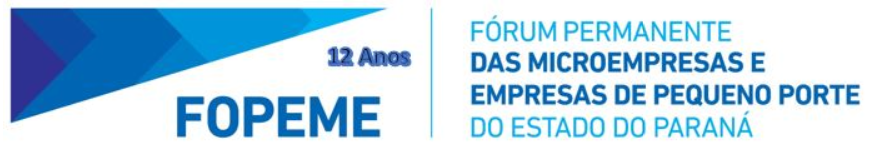 46ª REUNIÃO ORDINÁRIA

31/03/2021

CURITIBA – PR
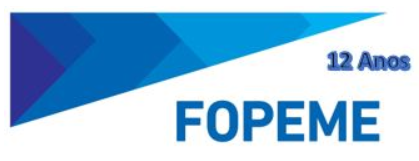 Pauta
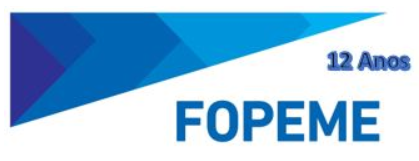 Pauta
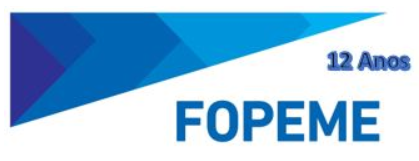 Secretaria Técnica
Acompanhando a tramitação do PL 4253/2020, no Congresso, da nova Lei de Licitações, que em 12/03/2021 foi enviada à sansão presidencial com prazo final em 1/04/2021. Assim que aprovada, concluiremos a revisão da Lei Complementar 163/2013 e tramitar no Estado para aprovação.

Em andamento a renovação do acordo TCE / SEBRAE / FOPEME para a capacitação de jurisdicionados no tema de compras públicas.

Em 2021 previsto a implementação do Sistema de Comunicação do FOPEME com os Territórios.
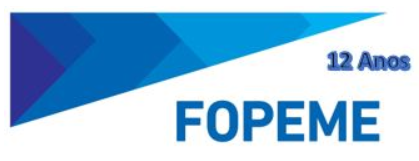 Pauta
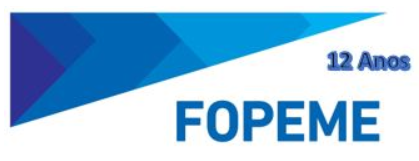 Comitê Temático
Racionalização Legal e Burocrática
Coordenadores de Governo:
Titular: Sebastião Mota – JUCEPAR
Suplente: Mario Doria – SEPL

Coordenadores da Iniciativa Privada:
Titular: Ercílio Santinoni – CONAMPE
Suplente: sendo definido – FAMPEPAR

Consultor do SEBRAE/PR:
Amberson Bezerra da Silva
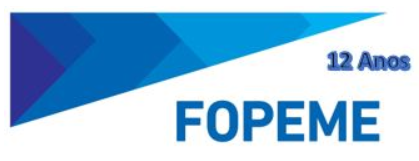 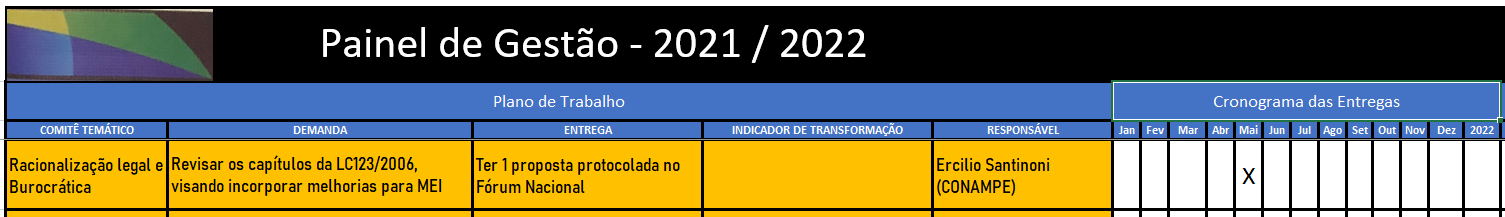 Revisar os capítulos da LC 123/2006, visando incorporar melhorias para MEI, cuja entrega é ter 1 proposta (do FOPEME) protocolada no Fórum Nacional
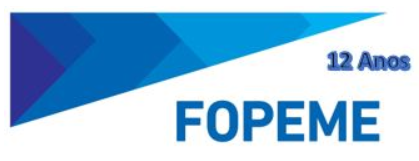 Pauta
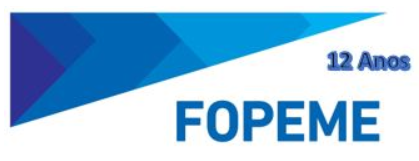 Comitê Temático
Tecnologia e Inovação
Coordenadores de Governo:
Titular: Paulo Renato Parreira – SETI
Suplente: Gilberto Passos Lima – TECPAR

Coordenadores da Iniciativa Privada:
Titular: Marcos Pupo Thiesen – FIEP
Suplente: Rafael Calil Trevisan – FIEP

Consultor do SEBRAE/PR:
Weliton Perdomo
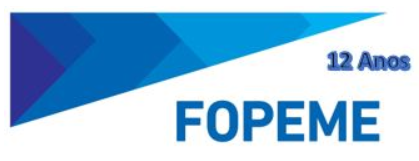 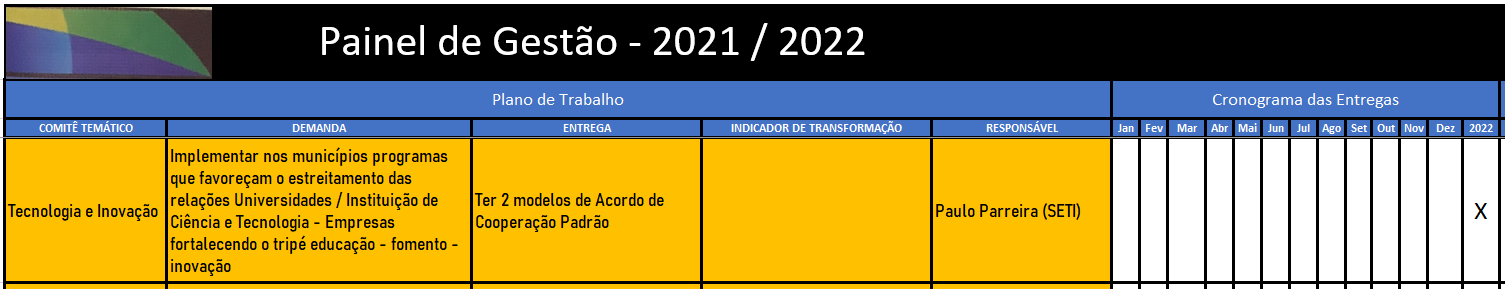 Implementar nos municípios programas que favoreçam o estreitamento das relações Universidades / Instituição de Ciência e Tecnologia - Empresas fortalecendo o tripé educação - fomento – inovação, cuja entrega é ter 2 modelos de Acordo de Cooperação Padrão
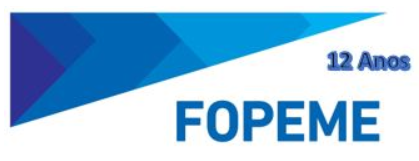 Pauta
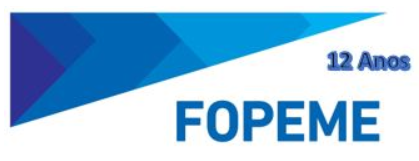 Plano de Ação 2020 / 2021
Comitê Temático
Investimento, Financiamento e Crédito
Coordenadores de Governo:
Titular: Fabiano Kormann Reimann – FOMENTO
Suplente: Alessandro Baum – BRDE

Coordenadores da Iniciativa Privada:
Titular: Jonas Bertão – FAMPEPAR
Suplente: Ademir Lodis – FAMPEPAR

Consultor do SEBRAE/PR:
Amberson Bezerra da Silva
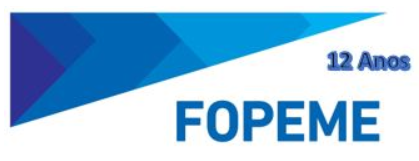 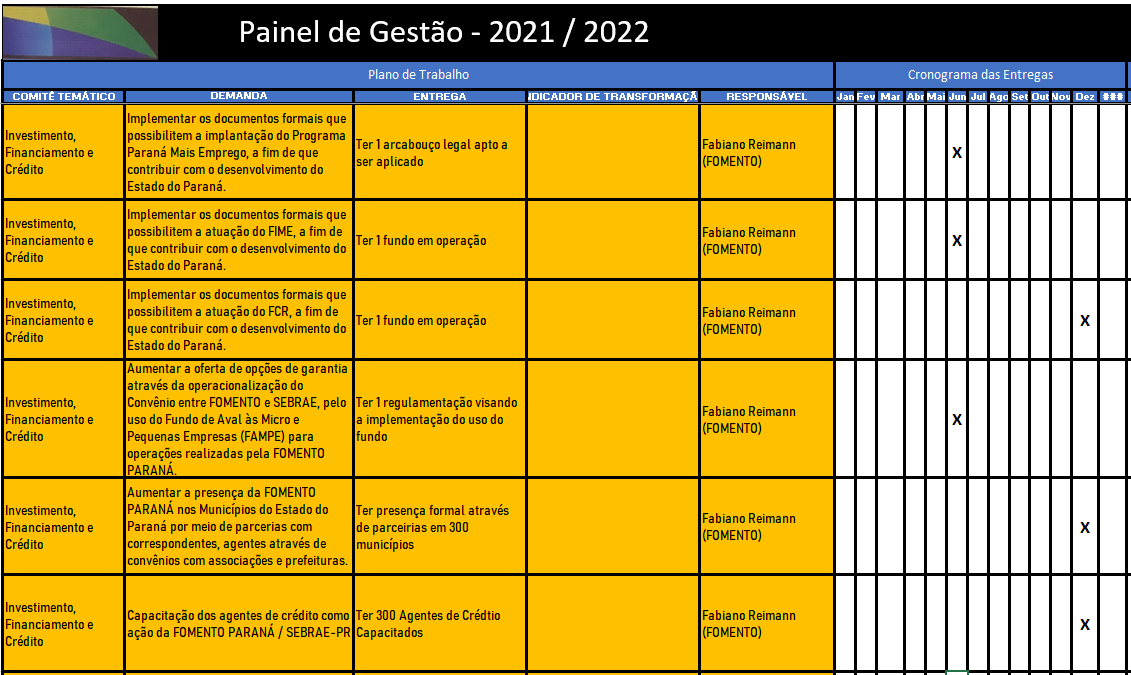 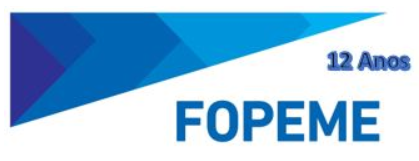 Implementar os documentos formais que possibilitem a implantação do Programa Paraná Mais Emprego, a fim de que contribuir com o desenvolvimento do Estado do Paraná. Entrega: ter 1 arcabouço legal apto a ser aplicado.
Implementar os documentos formais que possibilitem a atuação do FIME, a fim de que contribuir com o desenvolvimento do Estado do Paraná. Entrega: ter 1 fundo em operação.
Implementar os documentos formais que possibilitem a atuação do FCR, a fim de que contribuir com o desenvolvimento do Estado do Paraná. Entrega: ter 1 fundo em operação.
Aumentar a oferta de opções de garantia através da operacionalização do Convênio entre FOMENTO e SEBRAE, pelo uso do Fundo de Aval às Micro e Pequenas Empresas (FAMPE) para operações realizadas pela FOMENTO PARANÁ. Entrega: Ter 1 regulamentação visando a implementação do uso do fundo.
Aumentar a presença da FOMENTO PARANÁ nos Municípios do Estado do Paraná por meio de parcerias com correspondentes, agentes através de convênios com associações e prefeituras. Entrega: ter presença formal através de parcerias em 300 municípios.
Capacitação dos agentes de crédito como ação da FOMENTO PARANÁ / SEBRAE-PR. Entrega: ter 300 Agentes de Crédito Capacitados.
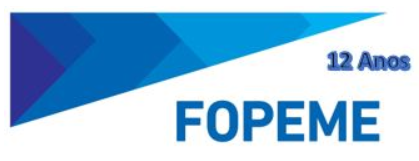 Pauta
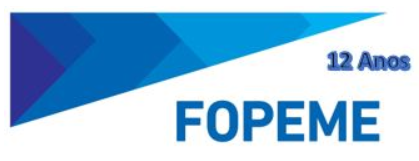 Comitê Temático
Educação e Capacitação Empreendedora
Coordenadores de Governo:
Titulares: Alberto Ricardo Opolz e Milton Kubicke Rech - SEJUF
Suplente: Aline Albano Justus e Ronald Márcio de Lima - SEAP

Coordenadores da Iniciativa Privada:
Titulares: Rodrigo Sepulcri Rosalem e Denyze Cristina Lorenzon Rückl - SENAC
Suplentes: Sandra Cristina Brasil Toloto - SENAI

Consultora do SEBRAE/PR:
Sonia Shimoyama – SEBRAE
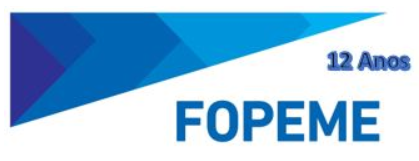 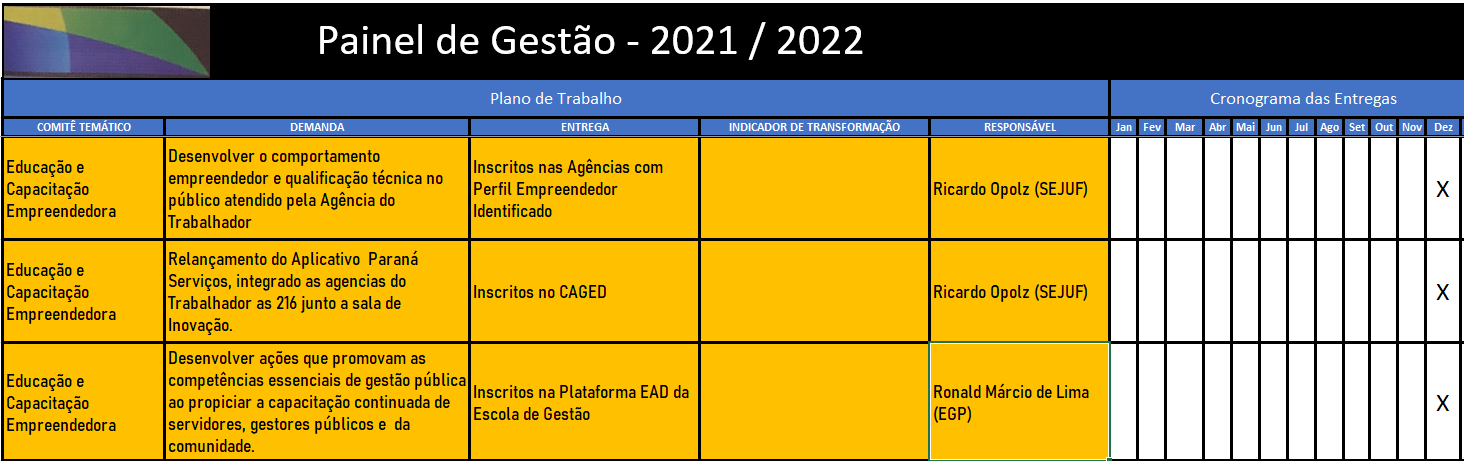 Desenvolver o comportamento empreendedor e qualificação técnica no público atendido pela Agência do Trabalhador. Entrega: Inscritos nas Agências com Perfil Empreendedor Identificado.
Relançamento do Aplicativo  Paraná Serviços, integrado as agencias do Trabalhador as 216 junto a sala de Inovação. Entrega: Inscritos no CAGED
Desenvolver ações que promovam as competências essenciais de gestão pública ao propiciar a capacitação continuada de servidores, gestores públicos e  da comunidade. Entrega: Inscritos na Plataforma EAD da Escola de Gestão.
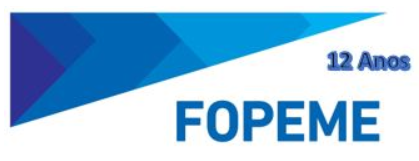 Pauta
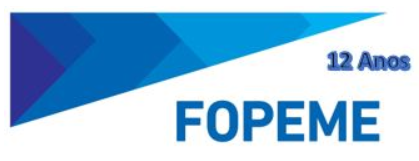 Comitê Temático
Acesso a Mercados
Coordenadores de Governo:
Titular: Maria Carmem Albanske – SEAP
Suplente: Cleverson Neri – SEAP

Coordenadores da Iniciativa Privada:
Titular: Aristides Mossambani – FEMPIPAR
Suplente: Eduardo Luiz Gabardo Martins – FECOMERCIO

Consultor do SEBRAE/PR:
Juliana Schvenger
 Grupo de Trabalho COMEX:
Coordenador: Klaus Rotman Dantas Santos – CORREIOS
Consultor SEBRAE/PR: Lucas Hahn
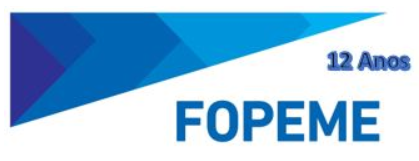 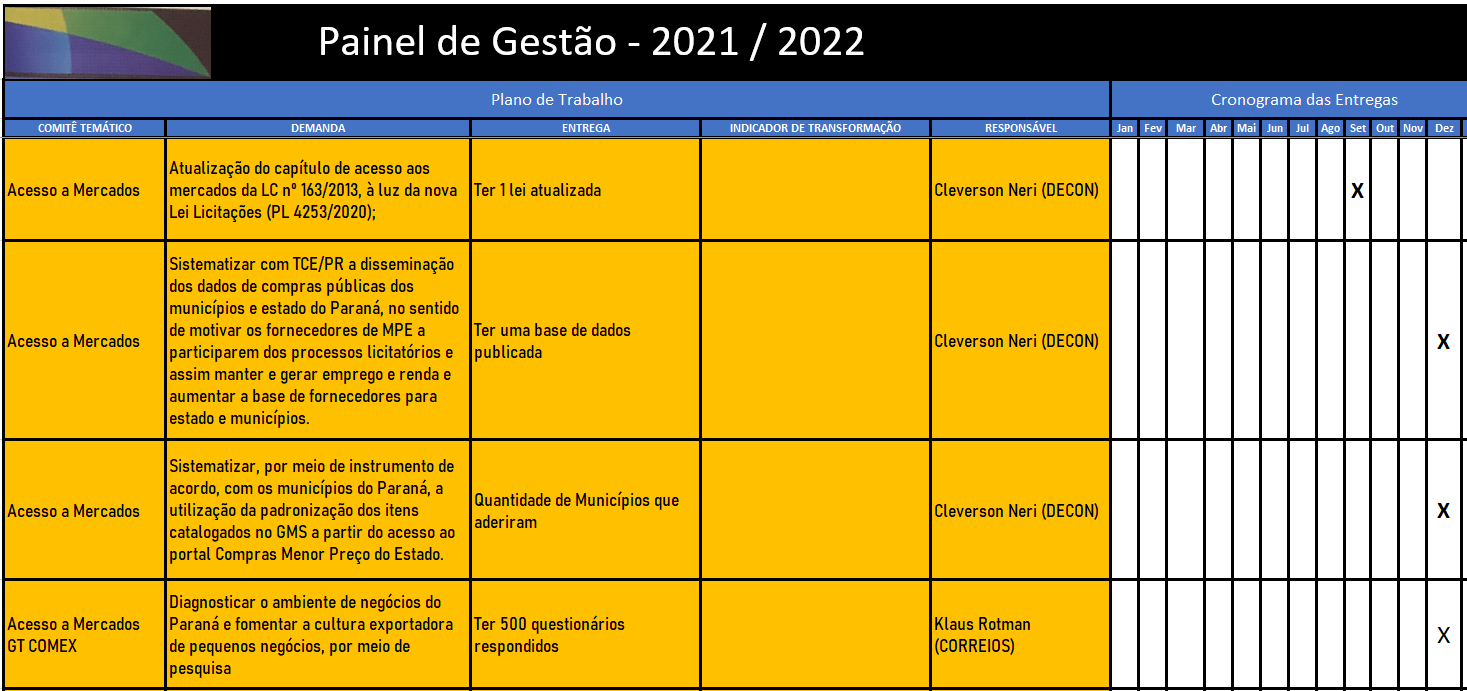 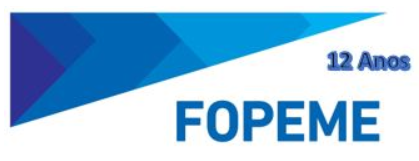 DECON
Atualização do capítulo de acesso aos mercados da LC nº 163/2013, à luz da nova Lei Licitações (PL 4253/2020). Entrega: Ter 1 lei atualizada
Sistematizar com TCE/PR a disseminação dos dados de compras públicas dos municípios e estado do Paraná, no sentido de motivar os fornecedores de MPE a participarem dos processos licitatórios e assim manter e gerar emprego e renda e aumentar a base de fornecedores para estado e municípios. Entrega: Dados publicados.
Sistematizar, por meio de instrumento de acordo, com os municípios do Paraná, a utilização da padronização dos itens catalogados no GMS a partir do acesso ao portal Compras Menor Preço do Estado. Entrega: quantidade de municípios que aderiram. 

GT - COMEX
Diagnosticar o ambiente de negócios do Paraná e fomentar a cultura exportadora de pequenos negócios, por meio de pesquisa, cuja entrega são 400 questionários respondidos.
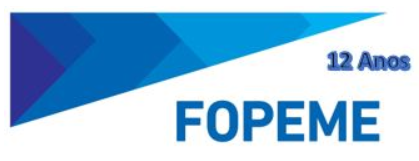 Pauta